Erősáramú kábelek gyártása
KÁBELGYÁRTÁSI BEVEZETŐ
Az adatátvitelt és villamos energiát szállító kábelek behálózzák világunkat.
 Nélkülözhetetlenek az energia szolgáltatás területén a XVIII. század óta, de napjaink informatikai hálózatai sem működnének nélkülük.
 A kábelek az elmúlt évtizedek során alapjaiban lényegesen nem változtak.
 Ezen a réz és alumínium vezetőjű kábeleket értjük
 Az optikai kábel merőben más elven működik mint réz erű híradástechnikai elődeik.
ELEKTROMOS KÁBEL EREINEK GYÁRTÁSA 1
A kábel erek anyaga
A kábelek elektromos vezető ereinek anyagát alapvetően három csoportba sorolhatjuk:


réz (Cu)
 
alumínium (Al)
 
egyéb
 
 
Az egyéb kategóriába többnyire a kompenzációs kábelek erei kerülnek. A kompenzációs kábeleket a hőmérsékletet mérő hőelemekhez használják
A kábel erek gyártása
A huzalhúzás szerszámai
A réz vagy alumínium alaphuzalokból, úgynevezett huzalhúzással azaz üregben való többszöri áthúzással készülnek az erek gyártására felhasznált huzalok. Ezek legkisebb átmérője 0,02mm is lehet. A technológiai okokból szükséges lágyítást gyártás közben végzik el. 
 
A húzószerszám anyaga keményfém, vagy gyémánt . A húzószerszámon áthúzott huzal átmérője lecsökken, hossza eközben nyúlik
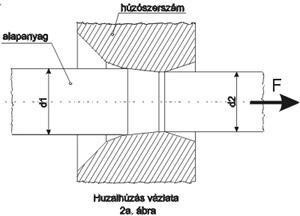 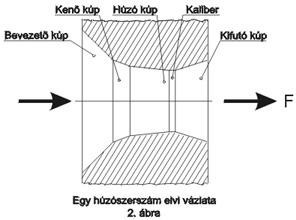 Érszerkezetek
Az elkészült réz vagy alumínium huzalok alkalmasak különféle kábel ér szerkezetek összeállítására, melyek lehetnek tömör, vagy sodrott kivitelűek.
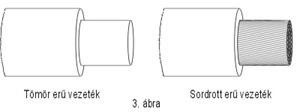 ÉRSZEKEZETEK 1
Tömör ereket gyártanak azon kábelekhez, melyek beszerelés után rögzített állapotban fix helyen látják el funkciójukat. 
Sodrott kialakítást alkalmaznak akkor is amikor a kábel rögzített elhelyezésű lesz, de az ér legyártása nem célszerű tömör kivitelben 
A feladattól függően számtalan érszerkezet alakítható ki. A leggyakrabban négy alapesettel és azok variációival találkozhatunk
ÉRSZERKEZETEK 2
Finomsági osztályok sodráskor
Class1 tömör ér szerkezet (nem hajlékony kábelekhez pl.: H07V-U (MCu))
Class2 sodrott ér szerkezet (nem hajlékony kábelekhez pl.: NYY)
Calss5 finoman sodrott ér szerkezet (hajlékony kábelekhez pl.: H05VV-F (MT))
Class6 extra finoman sodrott ér szerkezet (hajlékony kábelekhez pl.: H01N2-E hegesztőkábel).Példa:
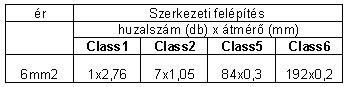 A sodrott erek mechanikai tulajdonságai
A párhuzamos,nyalábbá összefogott huzalokkal szemben a sodrott, csavarvonal mentén futó szálakban a kábel hajlításakor kiegyenlítődnek a húzó- és nyomóhatások. 
Az érszerkezet hajtogatását a tömör ér fogja a legrosszabbul viselni.
Az erek hajlítási problémája
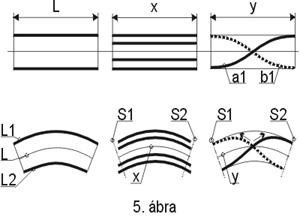